Measuring Concentrations
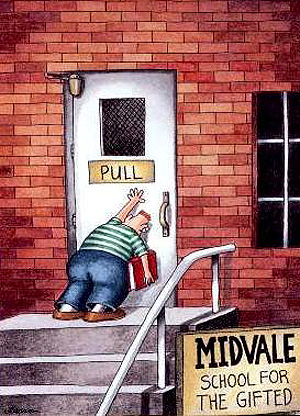 Qualitative
Concentrated  a lot of solute

Dilute  a little solute
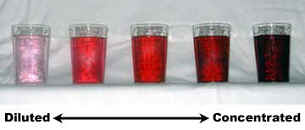 Quantitative
Percent Composition (Table T Reference Table)
Part – Solute    
Whole - Solution
X 100%
Some tap water has 0.040g of Calcium in 200g water.  What is the percent concentration?
0.040g Ca  
  200g H2O
= 0.020%
X 100%
You want to make 2000g of 2.8% sugar solution.  How much sugar do you need?
Xg Sugar  
 2000g H2O
= 2.8%
X 100%
Or… what is 2.8% of 2000g?
Answer:
    56g
X   
2000
2.8% 
 100%
=
Parts Per Million (ppm)
g solute  
 g solution
ppm =
X 1,000,000
How many ppm are in a 100.mL solution of water with 0.0043g oxygen dissolved in it?
0.0043g 
    100g
= 43 ppm
X 1,000,000
Parts Per Million (ppm)
A certain gas has a concentration in water of 2.00mg per 100.g of water.  What is the ppm?
.002g 
 100g
= 20.0 ppm
X 1,000,000
Problem 1
If 0.025 gram of Pb(NO3)2 is dissolved in 100. grams of H2O, what is the concentration of the resulting solution, in parts per million?


250 ppm
Problem 2
What is the concentration of a solution, in parts per million, if 0.02 gram of Na3PO4 is dissolved in 1,000 grams of water?


20 ppm
Problem 3
A safe level of fluoride ions is added to many public drinking water supplies.  Fluoride ions have been found to help prevent tooth decay.  Another common source of fluoride ions is toothpaste.  One of the fluoride compounds used in toothpaste is tin (II) fluoride.
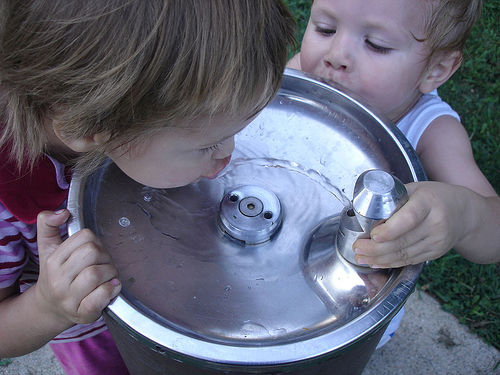 Problem 3 (continued)
A town located downstream from a chemical plant was concerned about fluoride ions from the plant leaking into its drinking water.  According to the Environmental Protection Agency, the fluoride ion concentration in drinking water cannot exceed 4 ppm.  The town hired a chemist to analyze its water.  The chemist determined that a 175-gram sample of the town’s water contains 0.000 250 gram of fluoride ions.
How many parts per million of fluoride ions are present in the given analyzed sample?
1.43 ppm
Problem 3 (continued)
A town located downstream from a chemical plant was concerned about fluoride ions from the plant leaking into its drinking water.  According to the Environmental Protection Agency, the fluoride ion concentration in drinking water cannot exceed 4 ppm.  The town hired a chemist to analyze its water.  The chemist determined that a 175-gram sample of the town’s water contains 0.000 250 gram of fluoride ions.
Is the town’s drinking water safe to drink?
yes